Topic 1
Introduction to Multimedia
CSC253
CSC253
Overview
Introduction to multimedia.
Definition
Types of multimedia
Delivering multimedia
Why multimedia?
Applications of multimedia.
Examples of multimedia application
Summary
CSC253
2
Objectives
At the end of this chapter, students should be able to:
define basic terms and concepts related to multimedia technologies
distinguish between the types of linear and non-linear multimedia systems
identify various applications of multimedia
CSC253
3
Introduction to Multimedia
The definition of Multimedia :

“Multimedia is any combination of text, art, sound, animation, and video delivered to you by computer or other electronic or digitally manipulated means. A multimedia project development requires creative, technical, organizational, and business skills.”

Tay Vaughan
						Multimedia : Making it work 8th Ed.
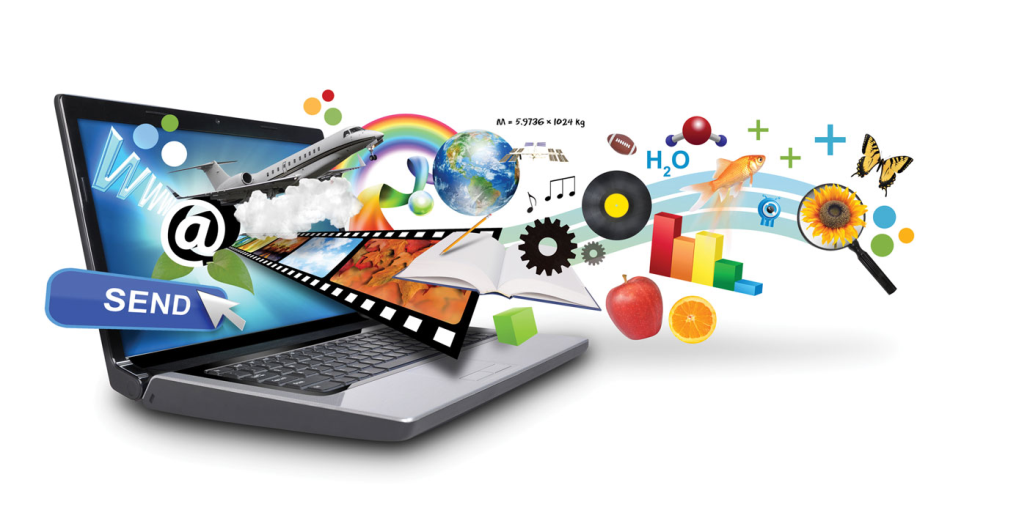 CSC253
4
Multimedia is a combination of
CSC253
5
[Speaker Notes: Images sources : http://informatikarenbilakaera.blogspot.com/2011/05/multimedia.html]
Multimedia Terminologies
Interactive Multimedia: when a user is given the option of controlling the elements.
Hypermedia: when a user is provided a structure of linked elements for navigation.
Multimedia Developer : The people that develop multimedia projects.
CSC253
6
Multimedia Terminologies
The software vehicle, the messages, and the content together constitute a multimedia project.
A multimedia project shipped to end-users with or without instructions is called a multimedia title.
A project can also be launched on the Web.
CSC253
7
Introduction to Multimedia
Types of Multimedia projects :

Linear  Multimedia: Projects that are not interactive. Users have very little control over the presentation

Nonlinear (interactive) Multimedia : Projects  that are user-interactive, where users are given navigational control.
CSC253
8
Introduction to Multimedia
Linear Multimedia
The users sit back and watches the presentation
The presentation normally plays from the start to end or even loops continually to present the information.
A movie is a common type of linear multimedia.
Demo show, non interactive lecture
CSC253
9
Introduction to Multimedia
Non linear (interactive) multimedia
Users have the ability to move around or follow different path through the information presentation.
Advantage: complex domain of information can be presented.
Disadvantage: users might lost in the massive “information highway”.
Useful for: information archive (encyclopedia), education, training and entertainment.
CSC253
10
Non linear (interactive) multimedia
Non linear means 
Interactive
Users have control over the contents 
Users  are given navigation control
Example 
Games , course ware , interactive CD
CSC253
11
Introduction to Multimedia
Multimedia Projects can also be delivered online (webs) and through PDAs/Hand-held Devices.
The primary media for delivering multimedia projects are: 
Compact disc read-only (CD-ROM)
Digital Versatile Disc (DVD) / Blu-ray disc (BDA)
CSC253
12
CD-ROM
The most cost-effective distribution medium for multimedia projects. 
It can contain up to 80 minutes of full-screen video or sound.
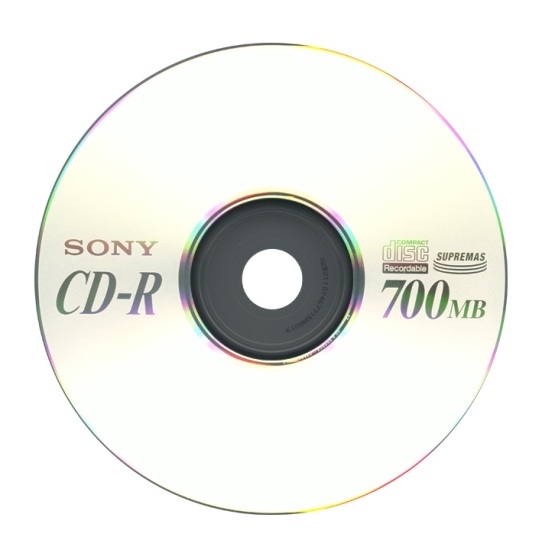 CSC253
13
DVD-ROM / Blu-ray disc
Multilayered DVD technology increases the capacity of current optical technology to 18 GB. 
DVD authoring and integration software is used to create interactive front-end menus for films and games.
Blu-ray disc (Blu-ray Disc Association BDA) is next-generation format for high-definition video and high-density data. A single-layer disc can fit 23.3, 25, or 27 GB (enough for approximately four hours of high-definition video with audio). It supports 25GB for one layer, 50GB for two and 100GB for four
CSC253
14
Comparison
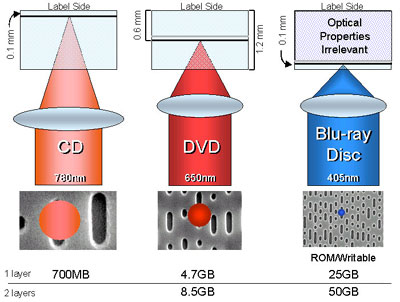 CSC253
15
CD and DVD burners Software
Both CD and DVD burners are used for reading discs and converting the discs to audio, video, and data formats.
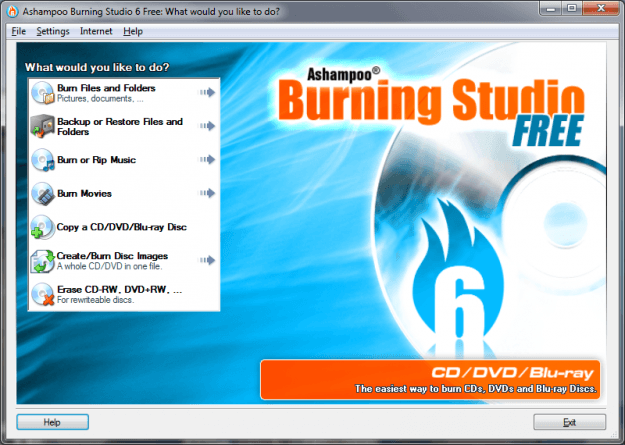 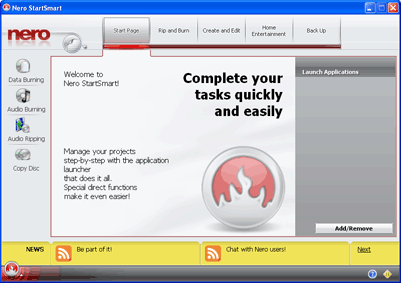 CSC253
16
Why Multimedia?
Ease of use
Intuitive Interface
Immersive experience
Self-paced interaction and better retention
Better understanding
Cost effectiveness
More fun
CSC253
17
Applications of Multimedia
Home 
Most multimedia projects reach the homes via television sets or monitors with built-in user inputs.
Movies on demand, games, instructional videos on gardening etc.
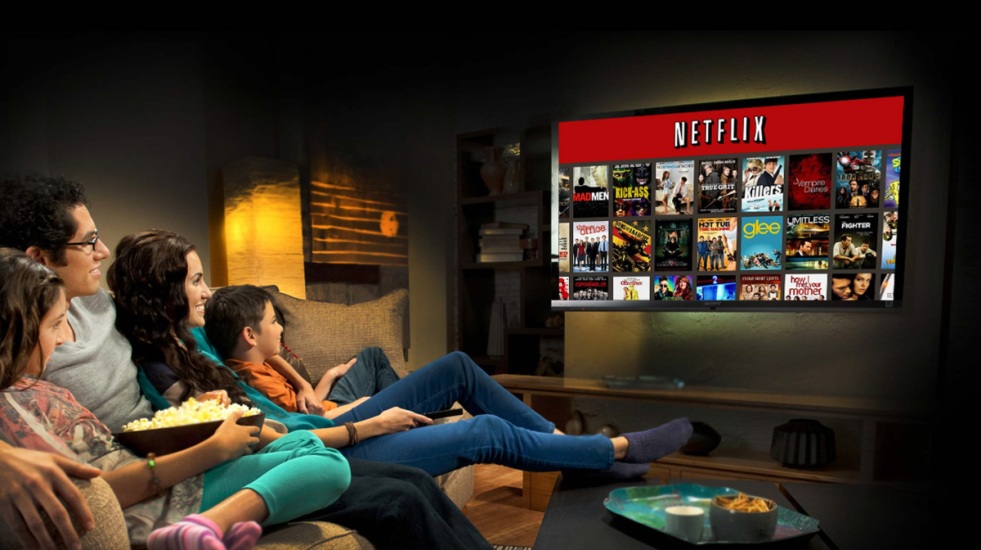 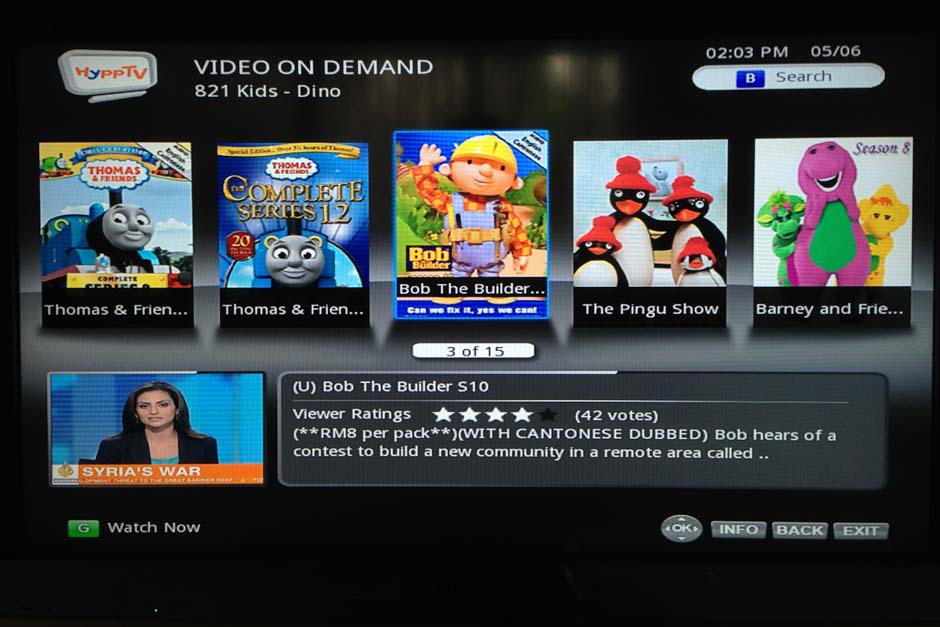 CSC253
18
[Speaker Notes: Image source - http://www.americanavca.com/man_watching_television.png]
Applications of Multimedia
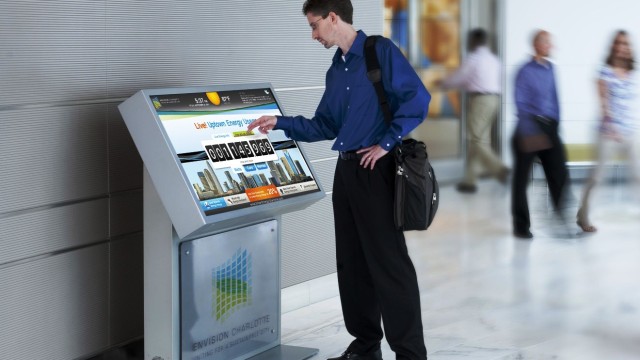 Public places 
Multimedia will become 
	available at stand-alone 
	terminals or kiosks 
	to provide information 
	and help.
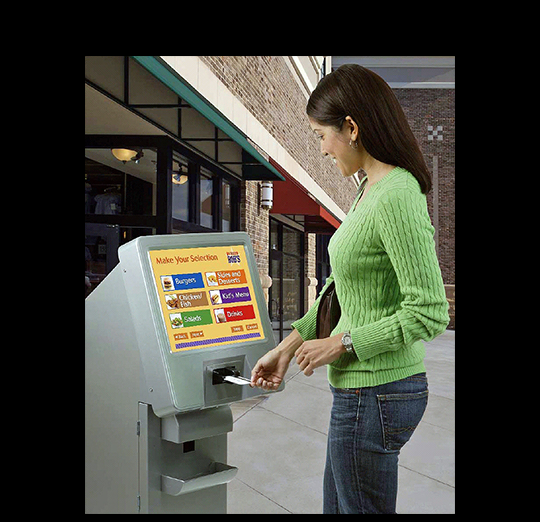 CSC253
19
[Speaker Notes: Image source - http://www.squidoo.com/multimedia-kiosks]
Applications of Multimedia
Business 
Business applications include presentations training, marketing, advertising, product demos, databases, catalogues, instant messaging, and networked communication.
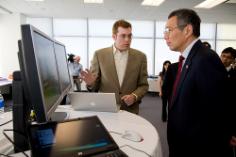 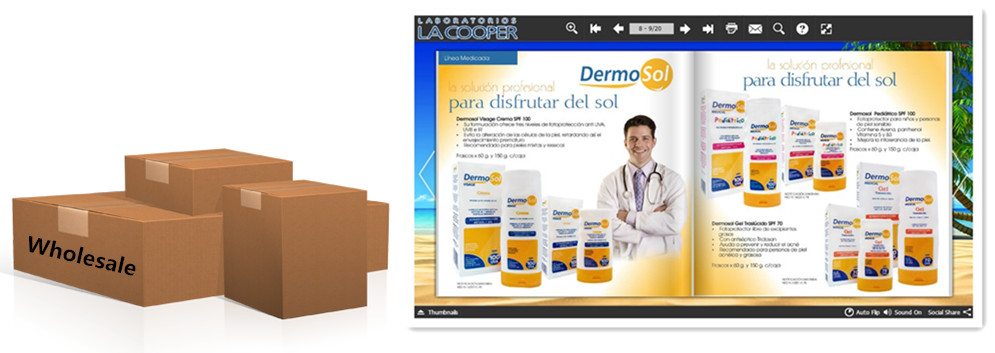 CSC253
20
Schools 
Educational software can be 
developed to enrich the learning process
- move away from the transmission or passive-learner model of learning to the experiential learning or active-learner model.
CSC253
21
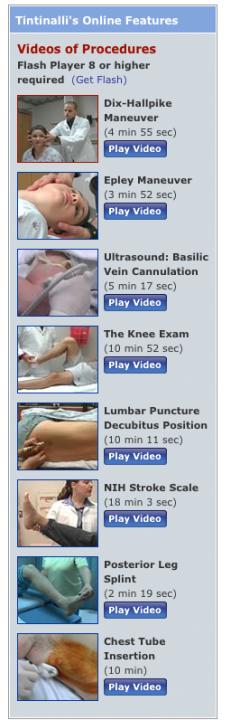 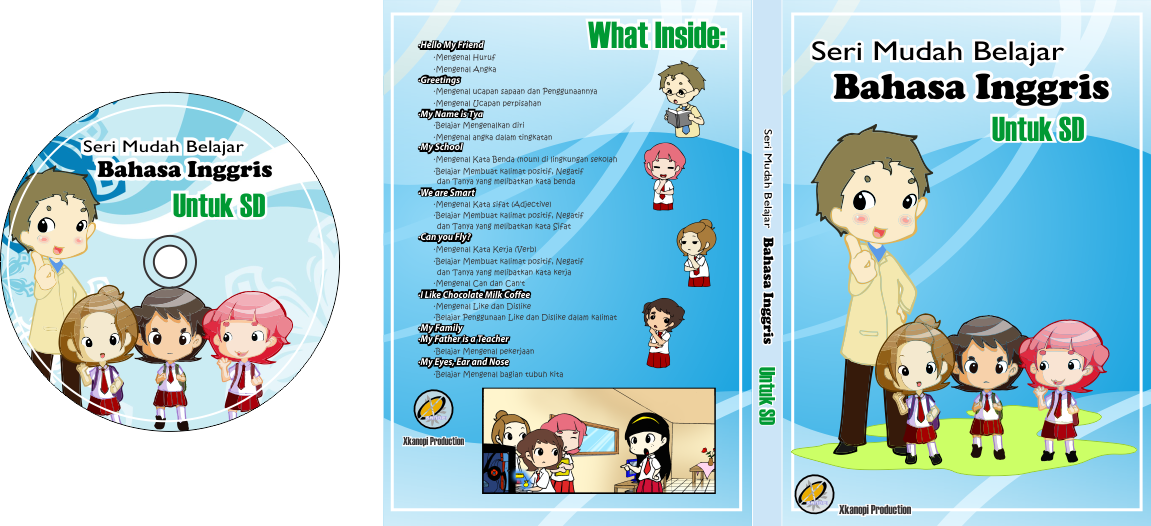 CSC253
22
Examples of Multimedia Application
Digital video editing and production systems
E-Newspapers /Magazines
Games
Groupware
Home shopping
Interactive TV
Multimedia courseware
Video conferencing
Video-on-Demand     
    (VoD)
Virtual reality
CSC253
23
Virtual Reality
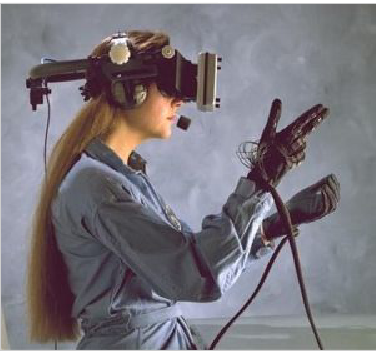 Virtual reality is an extension of multimedia.
It uses the basic multimedia elements of imagery, sound, and animation.
It requires terrific computing horsepower to be realistic.
CSC253
24
(cont.) Virtual Reality
In VR, cyberspace is made up of thousands of geometric objects plotted in three-dimensional space.
The standards for transmitting VR in Virtual Reality Modeling Language (VRML) documents have been developed on the World Wide Web.
CSC253
25
Examples: 
Flight simulators
Surgery simulators
Computer-controlled simulators teach the intricate loading and unloading of oil tankers and container ships (maritime academy).
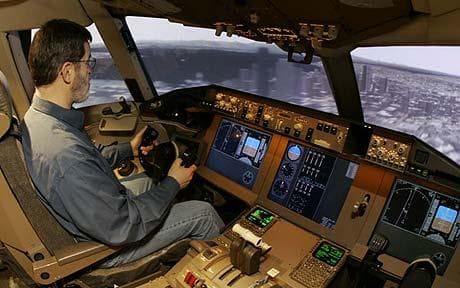 CSC253
26
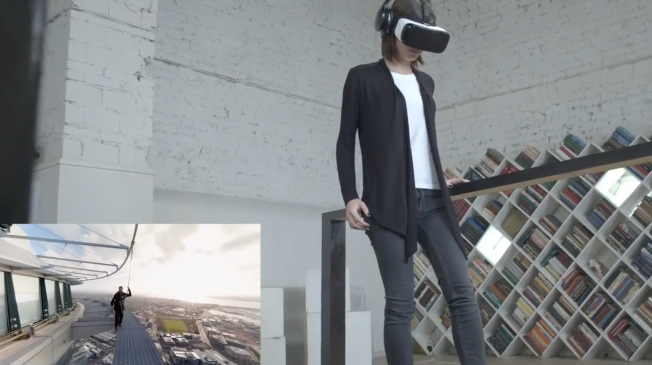 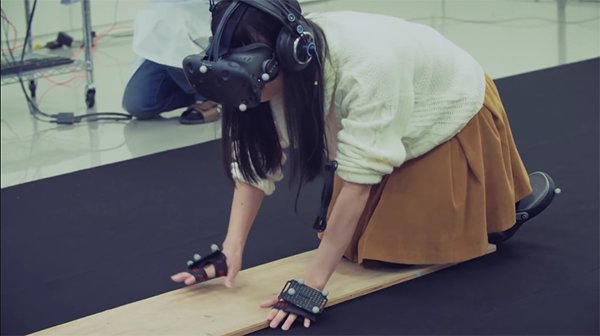 Train your phobias away with realistic simulations
CSC253
27
Summary
Multimedia is a combination of text, graphic art, sound, animation, and video.
There are two types of multimedia projects : linear or nonlinear.
Multimedia projects are often stored on CD-ROM or DVDs. They can also be hosted on the Web.
Multimedia is widely used in business, schools, public places, and at home.
Virtual reality is an extension of multimedia
CSC253
28